Ekonomisk modell
kopplad till Överenskommelse mellan Västra Götalands kommuner och Västra Götalandsregionen om samverkan vid in- och utskrivning från sluten hälso- och sjukvård
Giltig från 2020-04-01Ekonomisk modell utskrivningsklara_v10
Beräkningen av betalningsgrundande dagar beskrivs nedan
Västra Götalandsregionen och dess 49 kommuner har enats om en ny betalningsmodell.
Modellen delar upp ärenden i SAMSA i 2 grupper
Ärenden med ≤ 7 betalningsgrundande dagar, som ingår i medelvärdesberäkningen
7-dagarsregeln gäller ärenden med > 7 betalningsgrundande dagar
Denna presentation innehåller
beskrivning av dessa 2 grupper av ärenden
beskrivning av hur betalningsgrundande dagar räknas
enkla exempel, som åskådliggör detta
Beräkningen av betalningsgrundande dagar beskrivs nedan
”Medelvärdesberäkning”
Medelvärdet av betalningsgrundande dagar beräknas per kommun för ärenden som avslutats under en kalendermånad.
Kommunens betalningsansvar inträder om man har ett genomsnitt över 3,0 kalenderdagar under en kalendermånad.
”Medelvärdesberäkning”
En kommun betalar retroaktivt för mellanskillnaden mellan genomsnittligt antal betalningsgrundande dagar och 3,0. 
Mellanskillnaden * Antal avslutade ärenden *8200 kr
 
Medelvärdet beräknas löpande varje månad och fryses den 20:de i efterföljande månad.
Nationellt bestämt pris per vårddag. 
Nytt pris bestäms per kalenderår.
”Medelvärdesberäkning”

Exempel för en given kalendermånad, t.ex. januari 2019
Se nästa sida
*   Antalet ärenden med ≤ 7 betalningsgrundande dagar 
** De antal ärenden där beräkningen av betalningsgrundande dagar avslutats.     De avslutas antingen det datum då patienten går hem, om denna uppgift inte finns, när ärendet avslutas.
”Medelvärdesberäkning”

Bollebygds ALLA ärenden i, t.ex. april 2020
Totala antalet betalnings-grundande dagar = 26 st, dividerat med antal ärenden = 10 st
7-dagarsregeln
Ärende för personer som ligger kvar inom slutenvården längre än 7 kalenderdagar efter bedömning om utskrivningsklar, hanteras enligt 7-dagarsregeln.
Dessa ärenden räknas inte med i månadens medelvärde. 
Kommunen betalar för de dagar som överskriver 3 kalenderdagar, beräknat per ärende.
7-dagarsregeln
Bollebygd, januari 2019




Kostanden beräknas per ärende enligt 7-dagarsregeln

Att betala:  ( 9 – 3 ) * 8200 kr = 49 200 kr
Betalningsgrundande dagar = 9 Betalningsfria dagar = 3
ExempelFaktura till Bollebygd för januari 2019
Dessutom kommer listan med ärenden och dess betalningsgrundande dagar som ingår i medelvärdet, att visas
Beräkningen av Betalningsgrundande dagar
Betalningsgrundande dagar är antalet kalenderdagar från utskrivningsklar till utskrivning.
Inskrivning                                                        Utskrivningsklar	Utskrivning					




MEN, vi beaktar även...
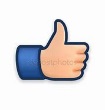 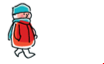 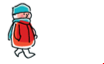 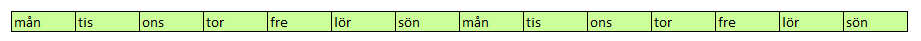 Betalningsgrundande dagar
Beräkningen av Betalningsgrundande dagar
Beräkningen tar hänsyn till
Klockslaget för när Meddelande om utskrivningsklar skickas, före eller efter kl 12.00
Avbrott i process
Om SIP-möte ska hållas ska kallelse till SIP-möte skickats senast 3 kalenderdagar efter Meddelande om utskrivningsklar skickats. 	
Hemgångsdagen ingår inte
Beräkningen av Betalningsgrundande dagar
Beräkningen tar hänsyn till
Klockslaget för när Meddelande om utskrivningsklar skickas, före eller efter kl 12.00.

Om Meddelande om utskrivningsklar skickas före kl 12.00så är första Betalningsgrundande dag, dagen efter.

Om Meddelande om utskrivningsklar skickas efter kl 12.00så är första Betalningsgrundande dag, två dagar efter.
Beräkningen av Betalningsgrundande dagar
Meddelande om utskrivningsklarskickas före kl 12.00 på fredag
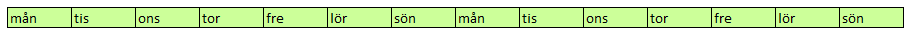 Första betalningsgrundande dag är lördag
Beräkningen av Betalningsgrundande dagar
Meddelande om utskrivningsklarskickas efter kl 12.00 på fredag
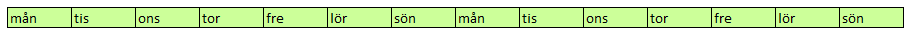 Första betalningsgrundande dag är söndag
Skickas endast efter att Meddelande om utskrivningsklar skickats. 
Orsak:
Förändrat tillstånd
Smitta på enheten
Annan
Stoppar beräkningen av betalnings-grundande dagar temporärt.
Beräkningen av Betalningsgrundande dagar
Beräkningen tar hänsyn till
Avbrott i process

Dagen då avbrottet startar räknas inte som betalningsgrundande.

Dagen efter att Meddelande om utskrivningsklar skickas igen, återstartar beräkningen av betalningsgrundande dagar. Här tar vi inte hänsyn till klockslag.
Kan skickas under hela ärendet.
Orsak:
Avliden
Patienten vill inte fortsätta processen
Avslutar ärendet och beräkningen av betalningsgrundande dagar.
Beräkningen av Betalningsgrundande dagar
Meddelande om utskrivningsklarskickas före kl 12.00 på tisdag
Avbrott i process
startar på lördag
Meddelande om utskrivningsklar
skickas på tisdag
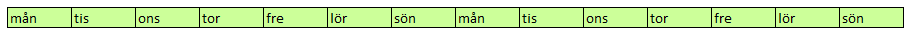 Första betalningsgrundande dag är onsdag
Lördag till tisdag är inte  betalningsgrundande dagar
Onsdag återstartar räknandet av betalningsgrundande dagar
Beräkningen av Betalningsgrundande dagar
Om SIP-möte ska hållas, bestäms under Planeringen.
Beräkningen tar hänsyn till
Kallelse till SIP-möte, om SIP-möte ska hållas

Kallelse till SIP-möte ska skickas senast kl 24.00 tredje kalenderdagen efter att Meddelande om utskrivningsklar skickats.Hänsyn tas till om Meddelande om utskrivningsklar skickatsföre eller efter kl 12.00.
Om INTE, blir antal Betalningsgrundande dagar = 0
Beräkningen av Betalningsgrundande dagar
Meddelande om utskrivningsklarskickas före kl 12.00 på tisdag
Kallelse till SIP-möte ska skickas innan kl 24.00 på fredag.
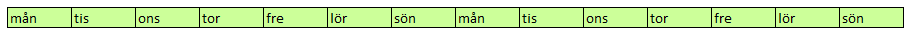 Första betalningsgrundande dag är onsdag
Det är beslutat att SIP-möte ska hållas
Om INTE blir antal Betalningsgrundande dagar = 0
Beräkningen av Betalningsgrundande dagar
Meddelande om utskrivningsklarskickas efter kl 12.00 på tisdag
Kallelse till SIP-möte ska skickas innan kl 24.00 på lördag.
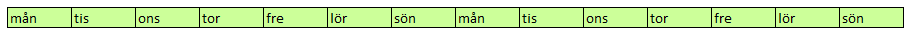 Första betalningsgrundande dag är torsdag
Det är beslutat att SIP-möte ska hållas
Beräkningen av Betalningsgrundande dagar
Om det är beslutat att INTE hålla SIP-MÖTE eller om beslut om SIP-möte saknas
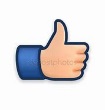 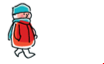 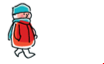 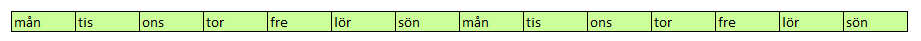 Betalningsgrundande dagar
Beräkningen av Betalningsgrundande dagar
Beräkningen tar hänsyn till
Hemgångsdagen ingår inte
Hemgångsdagen är inte betalningsgrundande.
Beräkningen av Betalningsgrundande dagar
Meddelande om utskrivningsklarskickas före kl 12.00 på tisdag
Hemgång
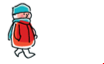 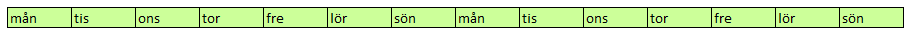 Första betalningsgrundande dag är onsdag
Antal betalningsgrundande dagarär onsdag till lördag  = 4
Beräkningen av Betaldagar för 7-dagarsregeln
Beräkningen tar hänsyn till samma 4 punkter :
Klockslaget för när Meddelande om utskrivningsklar skickas före eller efter kl 12.00
Avbrott i process
Om SIP-möte ska hållas, att kallelse till SIP-möte kommit senast 3 kalenderdagar efter Meddelande om utskrivningsklar 	
Hemgångsdagen ingår inte
Beräkningen av Betaldagar – 7-dagarsregeln
Meddelande om utskrivningsklarskickas före kl 12.00 på tisdag
Hemgång
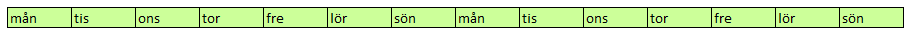 Första betalningsgrundande dag är onsdag
Antal betaldagar = 8 – 3 = 5
Antal betalningsgrundande dagarär onsdag till onsdag  = 8
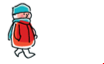 Frågor ställs tillinfo.samsa@vgregion.se
SAMSA Förvaltning, Ingrid Svensson, 2020-03-23Ekonomisk modell utskrivningsklara_v10